An Update on KASPER
Jill E. Lee
Investigator
Drug Enforcement and Professional Practices Branch
Kentucky Cabinet for Health and Family Services

Kentucky Rural Health Association
September 27, 2013
Disclosure
Jill E. Lee
No relevant financial relationships.
No conflicts of interest.
Cabinet for Health and Family Services
Contents
Operation and Status of KASPER

The Drug Enforcement and Professional Practices Branch

Legislative Changes Affecting Controlled Substance Prescribing in Kentucky
Cabinet for Health and Family Services
An Update on the KASPER Program
KASPER
KASPER is Kentucky’s Prescription Monitoring Program (PMP).  KASPER tracks Schedule II – V controlled substance prescriptions dispensed within the state as reported by pharmacies and other dispensers.

Enhanced KASPER (eKASPER) is the real-time web accessed database that provides a tool to help address the misuse, abuse and diversion of controlled pharmaceutical substances.
Cabinet for Health and Family Services
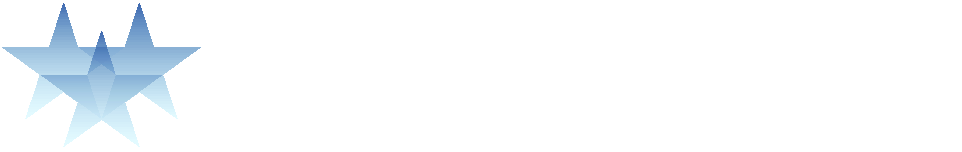 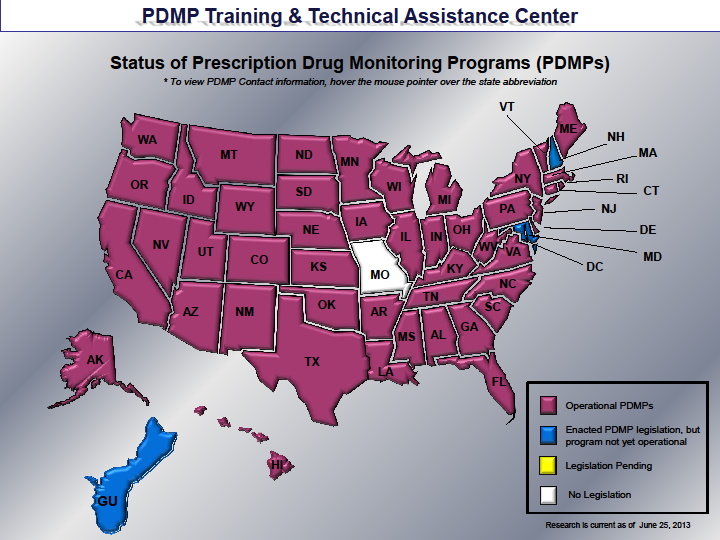 Status of Prescription Drug Monitoring Programs (PDMPs)
VT
ME
WA
NHMARICTNJDEMD
DC
MT
ND
MN
NY
OR
WI
SD
ID
MI
WY
PA
IA
NE
OH
IL
IN
NV
WV
UT
VA
CO
KS
KY
CA
MO
NC
TN
OK
SC
AZ
NM
AR
GA
AL
MS
TX
LA
AK
FL
Operational PDMPs

           Enacted PDMP legislation, but 
           program not yet operational

           Legislation pending
HI
GU
Research is current as of February 1, 2012
2011 KASPER Reports Requested
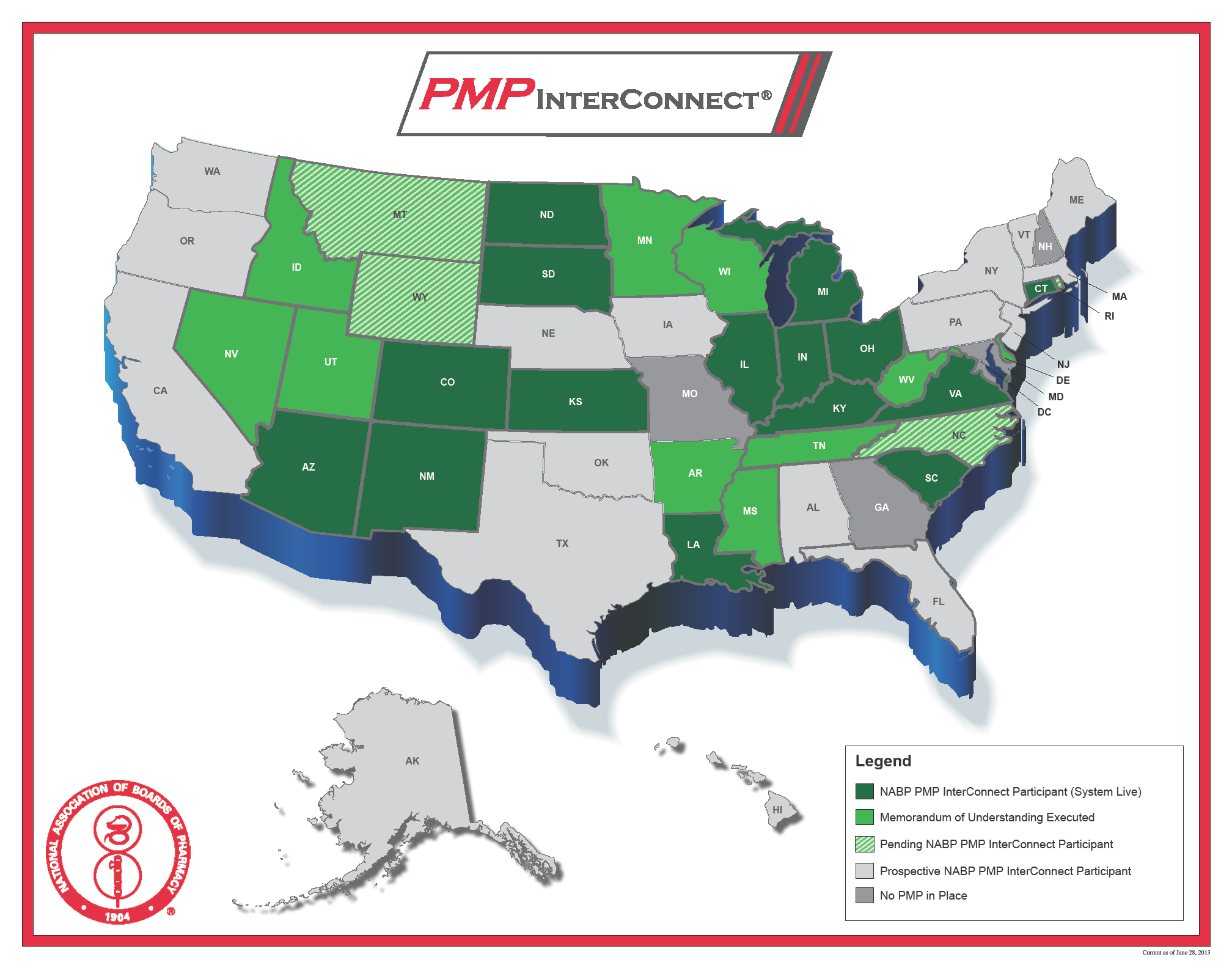 Cabinet for Health and Family Services
KASPER Operation
KASPER tracks most Schedule II – V substances dispensed in KY.
Over 11 million controlled substance prescriptions reported to the system each year.
KASPER data is 1 to 3 days old.
Dispensers have 1 business day to report.
Reports available to authorized individuals.
Available via web typically within 15 seconds (93% of requests).
Available 24/7 from any PC with Web access.
Cabinet for Health and Family Services
Annual KASPER Records Total / Per Person
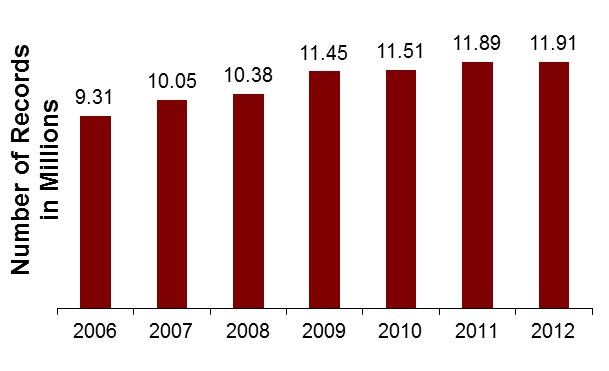 2.21           2.39            2.43           2.65           2.65           2.72           2.72
Number of Controlled Substance Prescriptions per Person
Cabinet for Health and Family Services
2012 KASPER Reports Requested
Cabinet for Health and Family Services
Top Prescribed Controlled Substances byTherapeutic Category by Doses - 2012
Lorazepam 4.0%
Ativan
Zolpidem 3.5%
Ambien
Amphetamine 2.7%
Adderall
Phentermine 2.4%
Adipex-P
Hydrocodone 41.5% Lortab
Lorcet
Vicodin
Diazepam 4.5%
Valium
Clonazepam 6.6%
Klonopin
Tramadol 6.9%
Ultram
Alprazolam 11.8%
Xanax
Oxycodone 15.9% OxyContin
Percodan
Percocet
Cabinet for Health and Family Services
KASPER Stakeholders
Licensing Boards – to investigate potential inappropriate prescribing by a licensee. 
Practitioners and Pharmacists – to review a current patient’s controlled substance prescription history for medical and/or pharmaceutical treatment.
Law Enforcement Officers, OIG employees, Commonwealth’s attorneys, county attorneys - to review an individual’s controlled substance prescription history as part of a bona fide drug investigation or drug prosecution.
Medicaid – to screen members for potential abuse of pharmacy benefits and to determine “lock-in”; to screen providers for adherence to prescribing guidelines for Medicaid patients. 
A judge or probation or parole officer – to help ensure adherence to drug diversion or probation program guidelines.
Cabinet for Health and Family Services
KASPER Usage December 31, 2012
Law Enforcement = .5%
Pharmacists = 2.1%
Judges, Other
= .1%
Prescribers = 97.3%
Cabinet for Health and Family Services
Goals of KASPER
KASPER was designed as a tool to help address prescription drug abuse and diversion by providing:
A source of information for health care professionals
An investigative tool for law enforcement and regulatory agencies
KASPER was not designed to:
Prevent people from obtaining prescription drugs
Decrease the number of doses dispensed
Cabinet for Health and Family Services
The Drug Enforcement andProfessional Practices Branch
Drug Enforcement Branch
The Drug Enforcement and Professional Practices Branch (DEPPB) is housed within the Cabinet for Health and Family Services:
Office of Inspector General (OIG)
Division of Audits and Investigations
DEPPB Responsibilities:
Enforcement of Kentucky Controlled Substances Act (KRS 218).
Conducting drug investigations.
Licensing drug manufacturers and distributors.
Enforcement of Kentucky Food, Drug and Cosmetic Act (KRS 217).
Operation of the KASPER program.
Cabinet for Health and Family Services
[Speaker Notes: Introduce Zach]
DEPPB Investigators
Over the years DEPPB has migrated from a purely law enforcement agency to a consulting and assistance role in supporting investigations by other law enforcement agencies.
Our investigators, by statute are all pharmacists thereby giving them a unique insight into drugs, provider and dispenser office procedures and record keeping/analysis.
Cabinet for Health and Family Services
Diversion
What do you do when diversion is suspected?

If you suspect an individual is involved in diverting controlled substances, we ask that you please report them to the proper law enforcement authorities.

If unsure who to contact please call the Drug Enforcement and Professional Practices Branch of the Office of the Inspector General for assistance.
(502) 564-7985
http://www.chfs.ky.gov/os/oig/auditsinv.htm
Cabinet for Health and Family Services
Diversion
Reporting Provider Shoppers/Diverters

KRS 218A.280 Controlled substances – Communications with practitioner not privileged.
Information communicated to a practitioner in an effort unlawfully to procure a controlled substance, or unlawfully to procure the administration of any controlled substance, shall not be deemed a privileged communication.
Cabinet for Health and Family Services
Diversion – 902 KAR 55:110
Reporting Provider Shoppers/Diverters
902 KAR 55:110 Section 10 (4) (b): In addition to the purposes authorized under KRS 218A.202(8)(e), and pursuant to KRS 218A.205(2)(a) and (6), a practitioner or pharmacist who obtains KASPER data or a report under KRS 218A.202(6)(e)1. or who in good faith believes that any person, including a patient, has violated the law in attempting to obtain a prescription for a controlled substance, may report suspected improper or illegal use of a controlled substance to law enforcement or the appropriate licensing board.
Cabinet for Health and Family Services
Drug Enforcement andProfessional Practices Branch
DEPPB Phone Number: 502-564-7985
Paula York
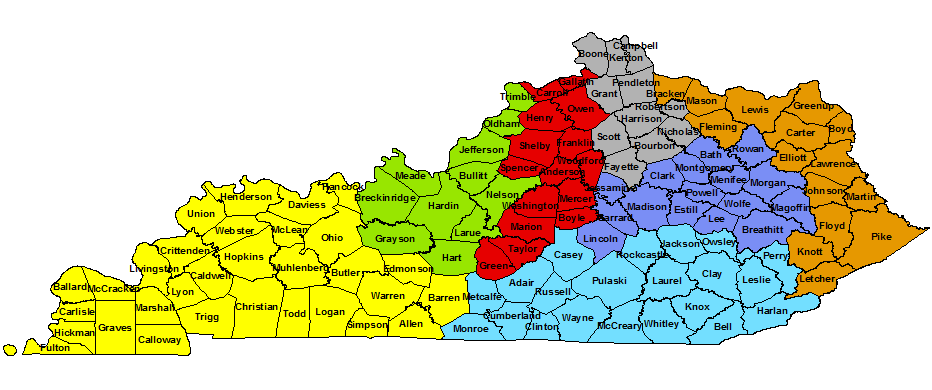 Jill Lee
Amanda Ward
Carrie Gentry
Laura Beth Wells
Chris Johnson
Duncan McCracken
Cabinet for Health and Family Services
Controlled Substance Prescribingin KentuckyRecent Legislative Changes
eKASPER Reporting KRS 218A.202
Controlled substance administration or dispensing must be reported within one day effective July 1, 2013
Cabinet for Health and Family Services
eKASPER Reporting - KRS 218A.202
For Hospitals:
Schedule II controlled substances and Schedule III controlled substances that contain hydrocodone dispensed to a patient
Effective July 1, 2013
Other controlled substances are not required to be reported to KASPER if dispensing a 48 hour or less supply
Cabinet for Health and Family Services
eKASPER Accounts – KRS 218A.202
eKASPER registration is mandatory for Kentucky practitioners or pharmacists authorized to prescribe or dispense controlled substances to humans.
Cabinet for Health and Family Services
eKASPER Master Accounts
*Includes physicians, dentists, optometrists and podiatrists
Cabinet for Health and Family Services
eKASPER Prescriber Usage - KRS 218A.172
Query eKASPER for previous 12 months of data:
Prior to initial prescribing or dispensing of a Schedule II controlled substance, or a Schedule III controlled substance containing hydrocodone
No less than every three months
Review data before issuing a new prescription or refills for a Schedule II controlled substance or a Schedule III controlled substance containing hydrocodone
Additional rules/exceptions included in licensure board regulations
Cabinet for Health and Family Services
KASPER Regulations – Licensure Boards
201 KAR 5:130
Kentucky Board of Optometric Examiners KASPER requirements
201 KAR 8:540
Kentucky Board of Dentistry KASPER requirements
201 KAR 9:230, 201 KAR 9:260
Kentucky Board of Medical Licensure KASPER requirements
201 KAR 20:057
Kentucky Board of Nursing KASPER requirements
201 KAR 25:090
Kentucky Board of Podiatry KASPER requirements.
Cabinet for Health and Family Services
eKASPER Prescriber Reports
CS prescribers can obtain an eKASPER report on themselves:
To review and assess the individual prescribing patterns
To determine the accuracy and completeness of information contained in eKASPER
To identify fraudulent prescriptions
Cabinet for Health and Family Services
eKASPER Patient Reports
eKASPER reports can be shared with the patient or person authorized to act on the patient’s behalf
eKASPER reports can be placed in the patient’s medical record, with the report then being deemed a medical record subject to disclosure on the same terms and conditions as an ordinary medical record
Cabinet for Health and Family Services
eKASPER Error Correction
Patient or provider should contact the dispenser to correct records in error

Inaccurate KASPER reports due to system errors should be reported to the Drug Enforcement and Professional Practices Branch
502-564-7985
Cabinet for Health and Family Services
Controlled Substance Dispensing – Ten Month Comparison
Figures shown in doses dispensed
Cabinet for Health and Family Services
Hydrocodone
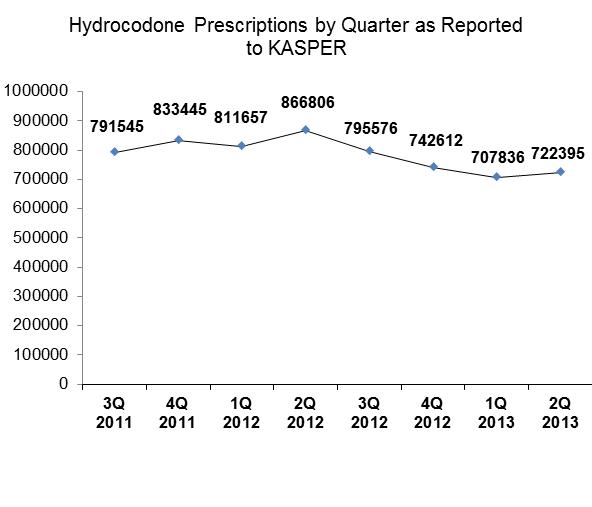 Cabinet for Health and Family Services
Oxycodone
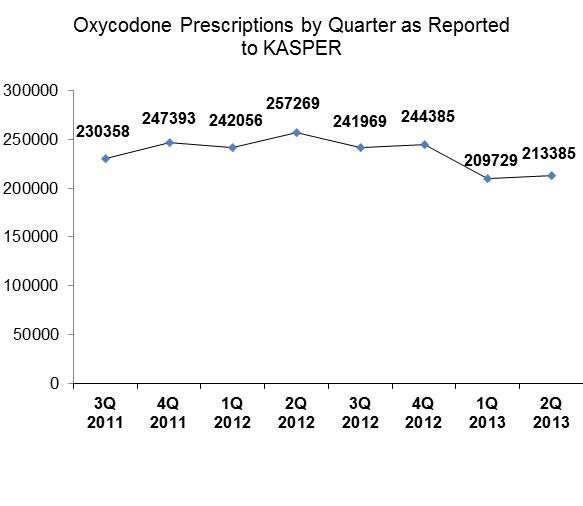 Cabinet for Health and Family Services
Alprazolam
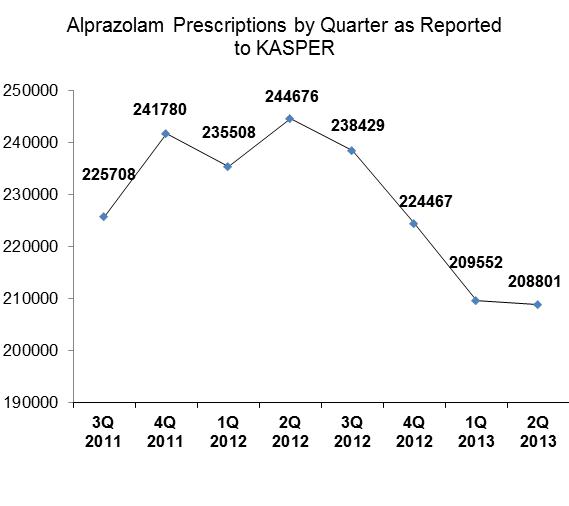 Cabinet for Health and Family Services
Methadone
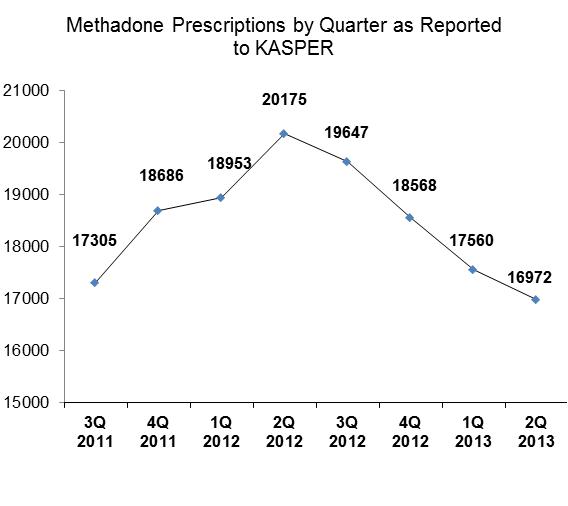 Cabinet for Health and Family Services
Oxymorphone
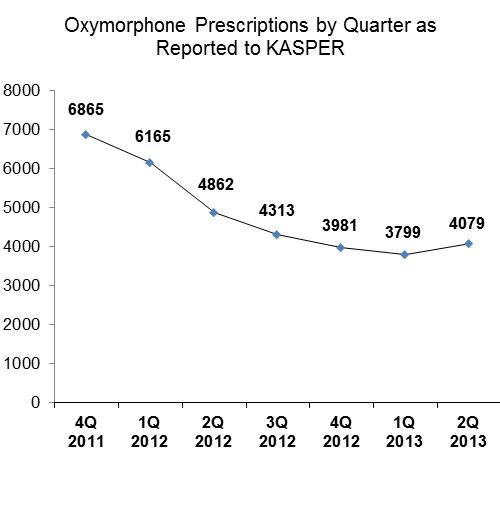 Cabinet for Health and Family Services
Tramadol
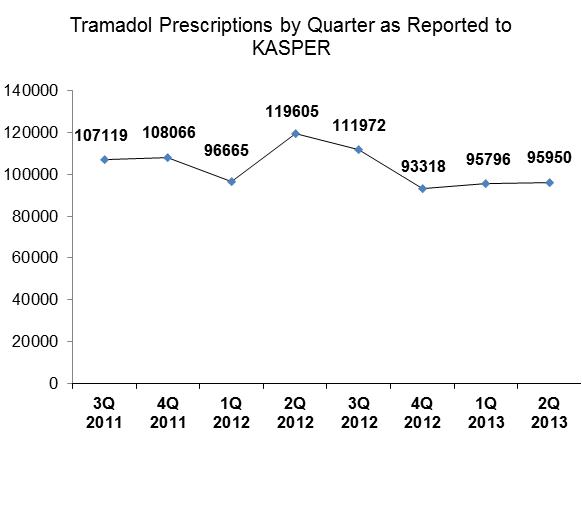 Cabinet for Health and Family Services
Buprenorphine
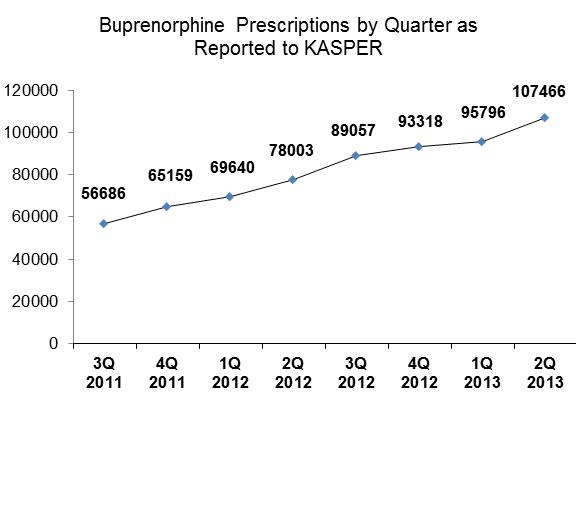 Cabinet for Health and Family Services
QUESTIONS?
Jill E. Lee
Kentucky Cabinet for Health and Family Services
275 East Main Street, 5ED
Frankfort, KY  40621
502-564-2815 ext. 3356
JillE.Lee@ky.gov
KASPER Web Site: www.chfs.ky.gov/KASPER